…
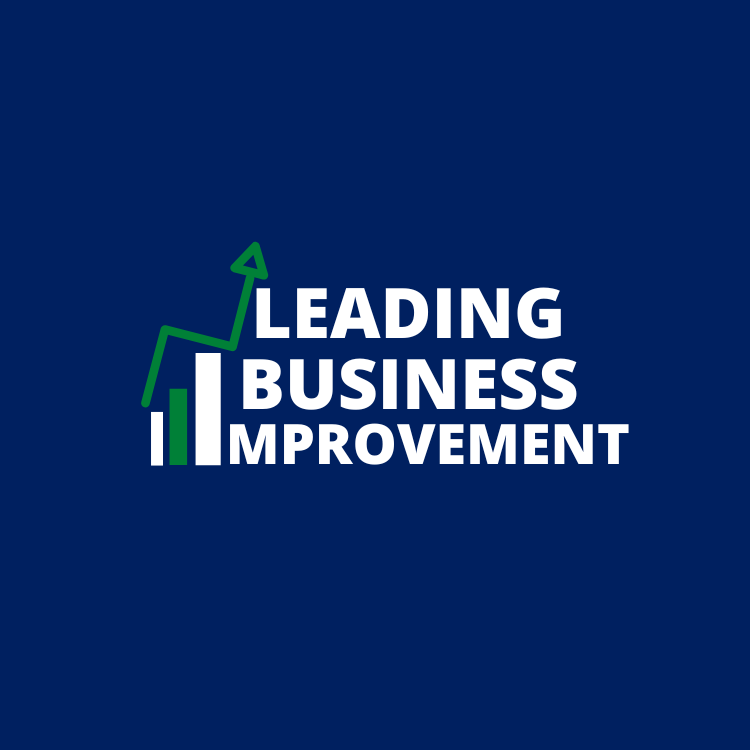 Drill down tool - explanation
Outline the problem

What is the problem? 
This is the “symptom” of the cause.
An example could include “unsatisfied customers”.
Keep it short, simple and clear to ensure everyone understands.
Work through the process

Here you work through from the main problem back. 
For example:
Your main problem is unsatisfied customers.
You see this more with a specific product.
You look to understand factors around the team that deliver that product.
You look to understand the process to deliver that product.
Here, you ask why? And what? Why has this happened and what has been the impact.
The cause

What is the final cause here?
This is the main root cause for your problem.
This would be the thing that causes around 80% of the problems or issues you are seeing (if multiple problems).
The root cause category

Here, we identify where this cause actually sits.
These categories can be human, physical or organisational. 
You can also include technology, data etc.